FISH    (French, Italian,          SpanisH)
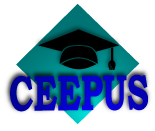 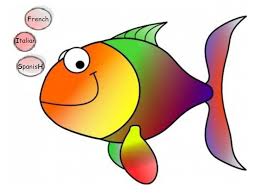 O CEEPUS-u
Srednjoeuropski program razmjene za sveučilišne studije (Central European Exchange Program for University Studies)

od 1994. 

2011.-2025. = ugovor CEEPUS III (u okviru strategije EU-a za dunavsku regiju - EUSDR)
Države članice:
Albanija, Austrija, BIH, Bugarska, Crna Gora, Češka, Hrvatska, Kosovo, Mađarska, Makedonija, Moldavija, Poljska, Rumunjska, Srbija, Slovačka, Slovenija
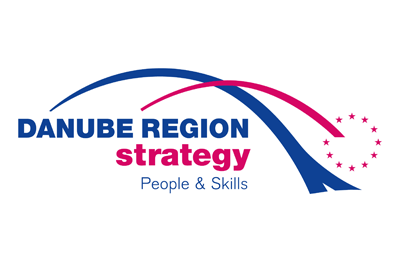 O CEEPUS-u
interna valuta = “mjesec stipendiranja”
svaki nacionalni ured za CEEPUS pokriva troškove dolaznih studenata i profesora
novčana potpora + mogućnost drugih prava ovisno o standardu države u koju se ide


mogućnost povrata putnih troškova preko HR Nacionalnog ureda za CEEPUS 

Više informacija na: http://ceepus.info/  i AMPEU - CEEPUS (mobilnost.hr)
POTPORA MORA BITI DOSTATNA ZA POTREBE MOBILNOSTI!
CEEPUS mreže
mobilnost unutar CEEPUS-a ostvaruje se prvenstveno preko mreža
mreža = najmanje 3 visoka učilišta iz 3 države članice CEEPUS-a

mobilnost izvan mreža  (freemover stipendije + Umbrella mreže) – samo ako nisu iskorištene sve mobilnosti unutar prijavljenih mreža!
najčešće tijekom ljetnog semestra, prijave od lipnja ili od otvaranja natječaja do 30. studenog
FISH mreža
HU-0809-12-2425 FISH (French, Italian, SpanisH) - Romance Languages and Cultures - Strategies of Communication and Culture Transfer in Central Europe

Ciljevi:
promicati kulturni transfer i jačati veze među mediteranskim romanskim jezicima
rasvijetliti kulturno-povijesne veze između mediteransko-romanskih jezika i kultura i srednjoeuropske regije
jačati srednjoeuropski identitet kroz interdisciplinarna istraživanja i njegovanje višejezičnosti 

Više informacija na: https://www.ceepus.info/nw/0809-2425
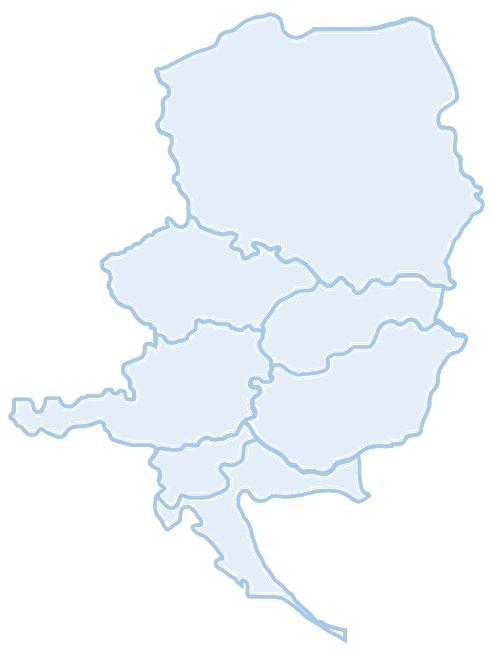 Partneri
Austrija: Sveučilište u Grazu
Češka: Masarykovo Sveučilište u Brnu
Hrvatska: Sveučilište u Zadru, Sveučilište u Zagrebu
Mađarska: Katoličko sveučilište Pázmány Péter 
  	          u Budimpešta (mrežni koordinator)
Makedonija: Sveučilište  Sv. Ćirila i Metoda u Skopju
Poljska: Jagielonsko sveučilište u Krakovu
Rumunjska: Sveučilište Babes-Bolyai u Cluj-Napoci
Slovačka: Sveučilište Comenius u Bratislavi
Slovenija: Sveučilište u Ljubljani
Srbija: Sveučilište u Novom Sadu
Aktivnosti
razmjene studenata i profesora
ljetne škole (6-10 dana)
konferencije
kratki izleti/radionice/seminari (2-3 dana)
stručne prakse u partnerskim institucijama
Rokovi natječaja
Natječaji za mobilnost unutar mreže moraju biti provedeni:

za zimski semestar:	do 15. lipnja
za ljetni semestar:	do 31. listopada


O otvaranju natječaja i točnim rokovima prijava bit ćete pravovremeno obaviješteni!
Uvjeti za prijavu (studenti)
biti student partnerskog sveučilišta
biti državljanin partnerske države ili priložiti potvrdu o studentskom statusu (“equal status document”)
završena barem 2 semestra na matičnom sveučilištu
imati razinu stranog jezika dostatnu za praćenje nastave
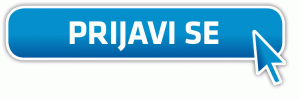 Koordinatorice:
francuski:
Ivanka Rajh, irajh@ffzg.unizg.hr (F-324) 
španjolski:
Maša Musulin, mmusulin@ffzg.hr (F-310)
talijanski:
Dubravka Dubravec Labaš, ddlabas@ffzg.hr (F-330)